Что такое мечта ?
МЕЧТА — созданный воображением образ чего-либо ценностно-важного и желанного, однако в данный момент недоступного.
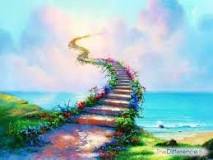 У каждого человека возникают свои ассоциации. Кто-то вспоминает о сбывшейся мечте, и на душе сразу становится теплее. А кто-то думает о не достигнутом желании, и становится грустно.
Для чего нужна мечта?
Разнообразить жизнь
Двигаться вперед
Достигать цели
Верить в чудо
Становиться сильнее
Главное верить в свои мечты и все сбудется !
Спасибо
За
Внимание!